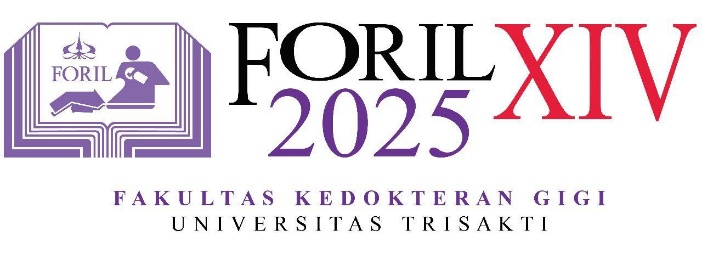 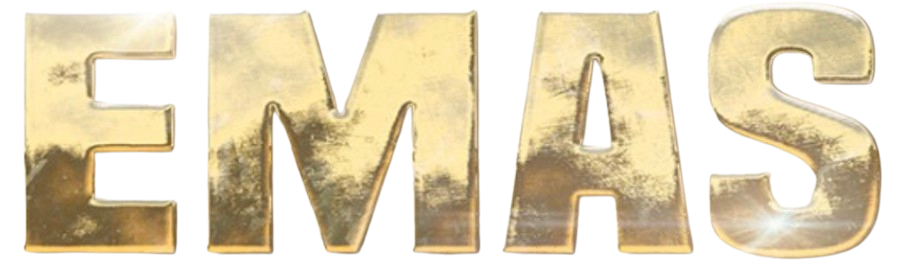 Endodontic Masters Competition 2025
Title
Presenter’s Name:
Email:
WhatsApp number:
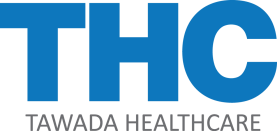 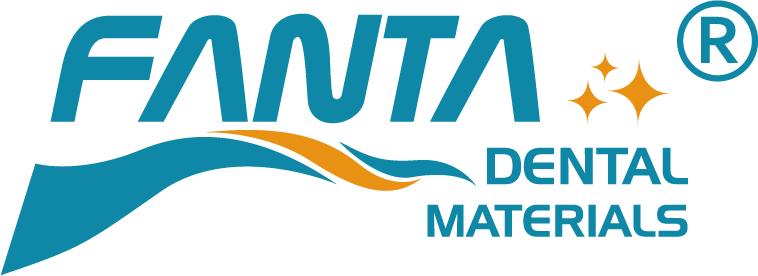 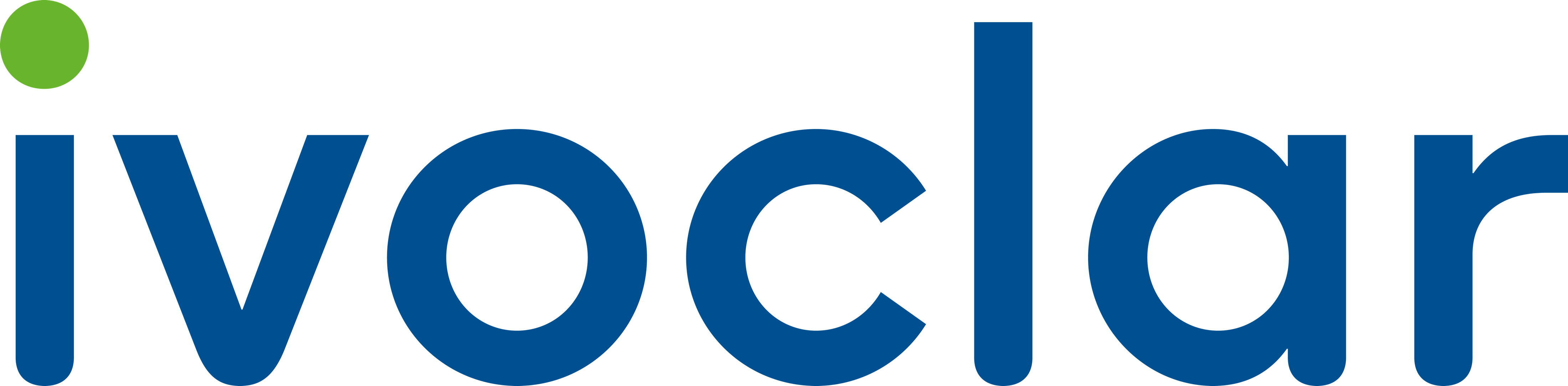 CASE HISTORY/PRESENTATION
Give a brief and clear background of your case history in 1 or 2 slides
Intra oral picture of the case can be inserted
Diagnosis
Diagnosis of the case
Treatment sequence
The treatment sequence can be detailed in a few slides
Pictures of treatment sequence and radiograph should be included
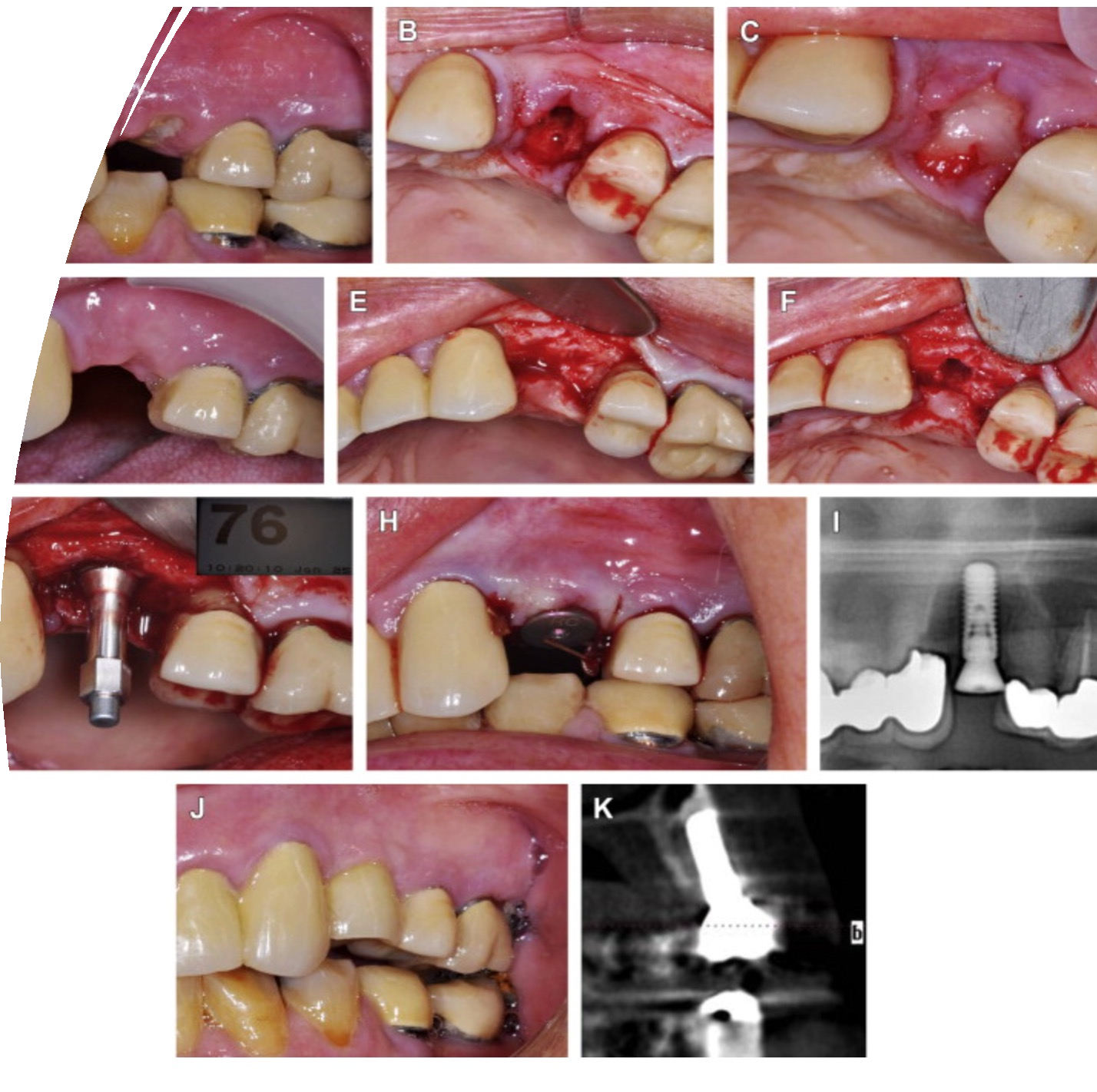 Picture collage of the treatment sequence
Clinical Suggestion
Short Case Summary
Short Case summary and supporting theory can be detailed in a few slides
600 words max